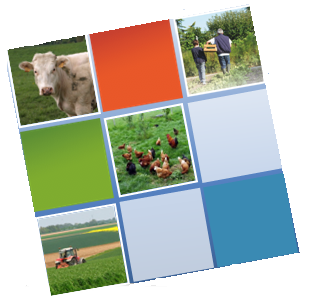 EPIDIACAP Risk-based improvement of diagnostic capacities for epizootic diseases in Belgium
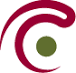